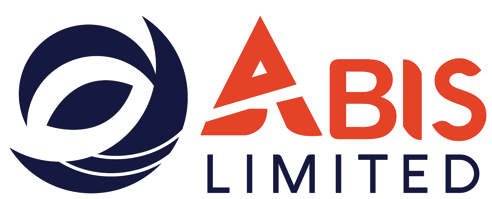 ABIS Limited
ABIS Services Profile 2019
We provide Trustworthy advice & guidance to businesses & Individuals in Africa
What We Do….
2
What We Do….
Apposite Business & Investment Services (ABIS) Limited, concentrates on providing the Missing Links that enable businesses to operate at the top of their game in a competitive environment.
Focusing on entrepreneurs, start ups as well as established businesses that need professional support & guidance, we take you through Strategic Planning & Implementation.  
Understanding that successful execution of your strategy   is directly linked to the Operations Process, ABIS continues with you in developing the right Operations Inputs & Outputs.
And…So that you can focus on your core activities, we Continue to work with you by providing BPO Services in HR, Admin & Accounts.
ABIS  still goes further! We will shortly be offering a range of business & work related Training Courses. These include Business Enterprise & Business Start Ups; Business Admin; Data Protection; Digital Marketing
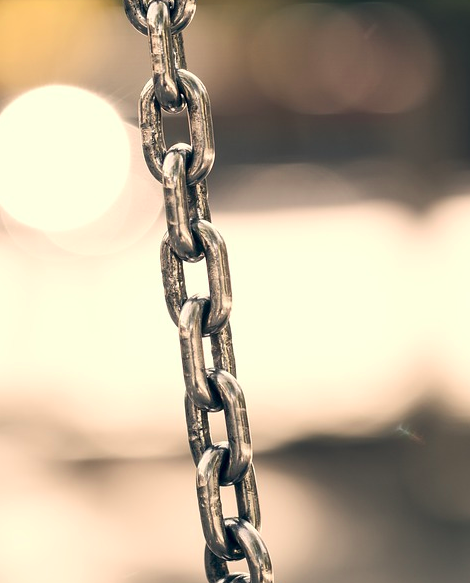 3
How We Do It….
We are skilled in each of the areas of service and we understand what is required to keep our clients happy. 
By practising our core values of Honesty, Trust & Personal,  we work to maintain a mutually rewarding relationship with all of our clients.

Read further to see how we work….
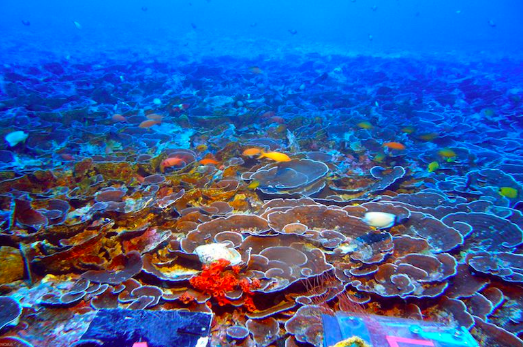 4
The Strategic Process
Developing & setting the organisations goals & objectives is critical in the strategic development process. Establishing the strategic  Pillars that will form the foundation and support one’s strategy is key to success.
ABIS  guides our clients through this process
Actions
5
ABIS Approach to Strategy
We immerse ourselves into your business so that we can see How to develop & grow your business
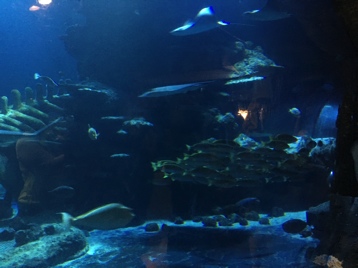 After strategic development, ABIS  works with our clients to implement & evaluate strategic change
6
The Operations Process
Execution of the company’s long term strategy is through  its day to day operations.
The approach to operations should be structured and aligned to the Corporate Strategy &  facilitate the Strategic Plan. 
The process transforms material and human resources  to build & grow  the business.

The Operations function is central to your organisation, as it delivers your goods & services. It is one of the core functions of the organisation and must be aligned with  other core functions (marketing & sales / Product & service development)
Input
Operations must continually Design, Produce and Deliver to the customer
Output
7
ABIS Approach to Operations
We provide Customised solutions based on what we see works for Your business
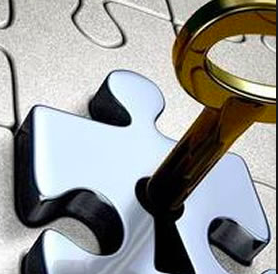 ABIS  works with our clients to develop effective & efficient operations processes
8
Ops Approach Cont’d
The Operations Function is all encompassing within an organisation and is important in both large and small organisations.  

Understanding the broad scope, activity links and responsibilities is crucial for sound operations management.
9
ABIS BPO Services
10
BPO – HR & Admin Services
As an outsourcing HRM service provider ABIS complements your existing HR structure or provides you with all the HRM services you need to see to your organisation functioning at optimal levels
In order to ensure important matters concerning staff are prioritised whilst you focus on growing your business, ABIS focuses on:

Employee Data & Records Management
Regulatory compliance
Benefits 
Administration Health Care & Insurance 
Guidance HR Management – Learning & Development, Performance Management
Recruiting
Book keeping
Debtor & creditor management
11
ABIS BPO Approach
12
ABIS Training
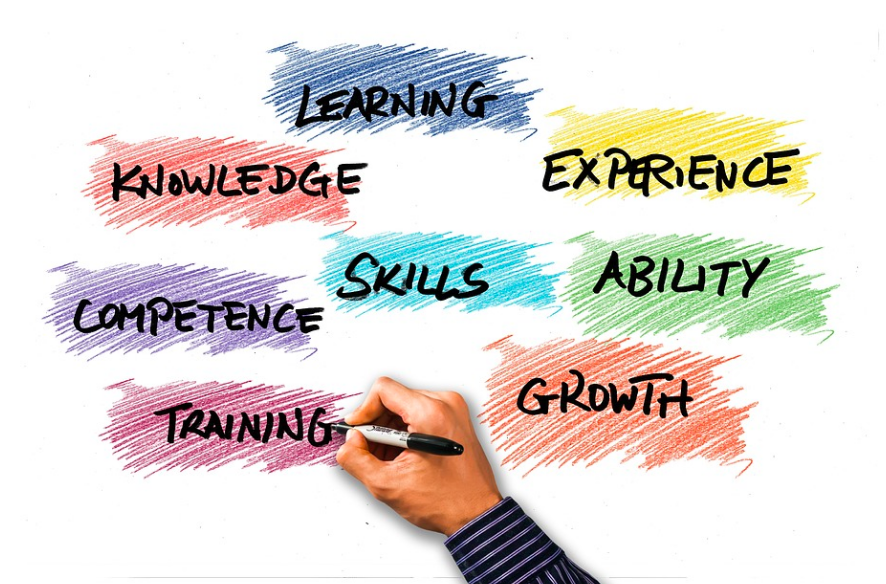 13
Training Services
ABIS offers training as part of its strategy & operations solutions as well as standalone courses. 
We also provide bespoke training courses to suit your needs 
And… ABIS offers internationally recognised accredited & certified & courses
Our areas of training include:

Business Startups & Entrepreneurship 
Business Administration
Corporate Mentoring & Coaching
Marketing Research – Qualitative Training, Quality Control, Ethics, Soft Skills

Through DCS Training we offer UK accredited & certified online & blended courses.
Our training particularly targets those starting out (the Youth) & those wanting to up-skill and acquire the right tools to succeed!
14
ABIS Activities
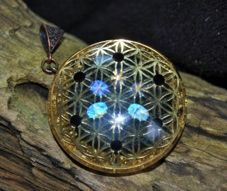 We are with our clients for the long haul and stay the course until the desired & tangible results are seen
ABIS  provides our clients with Practical hands on support. Success is measured by the Outcome
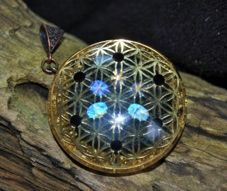 15
Project Timeframes & Investment
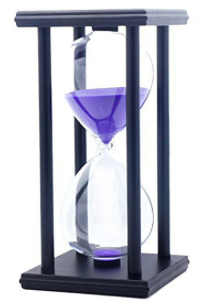 Project timeframes are set according to the project & task requirements and are agreed upon with the client.
 
We however recommend a minimum initial project duration of 3- 6 months.

Your Project investment is agreed upon once the project requirements are established.
16
ABIS Founder
Over the last 19 years, through senior management positions, and term consultancies, Althea has been engaged in areas of organisational system development & processes; social & marketing research (10 years); HR management and debt collection management. She has guided organisations through strategy development and implementation, and facilitated on one of the most far reaching techniques for strategy implementation, the Balanced Score Card. She has worked in a range of industries, and held positions of Operations Director (Infinite Insight Limited, Research Solutions Limited- Marketing research),  General Manager (Afsat Kenya Limited), General Manager Operations & Sales (Triple A Capital Limited). She is a director of Infinite Insight Limited.
Prior to management consultancy, Althea held various senior positions in a leading stock brokerage firm for over eleven years. (Dyer and Blair Investment Bank, formerly Dyer and Blair Limited). During this time in addition to the day to day management of the company, she represented Dyer & Blair in initial public offerings and private placements. She was instrumental in the development of the company’s marketing, operations & research departments.
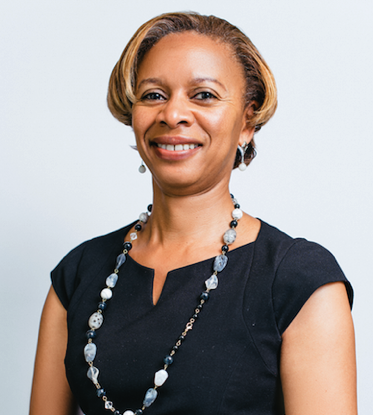 ABIS Limited Althea McCourt Founder & Chief Executive
Being in the industry at the time of regional capital markets development, she played a significant role in guiding the initial players, and was a stock market training resource person within East Africa. In the research industry, she has continued to conduct a range of training courses with the goal of ensuring its participants are adequately skilled and ethically aware.  

Althea holds an MBA – IT (University of Leicester), and a BA (Hons) in Business Studies (University of North London). She is a Member of Marketing and Social Research Association (MSRA – 2017, chairperson of MSRA.), SAMRA, ESOMAR, and Kenya Institute of Management (KIM). 
She is  the Chairperson (and a mentor) of the University of Nairobi’s Greenhorn Mentorship Program.
17
Our Contacts
Apposite Business & Investment Services 
(ABIS) Limited  P.O. Box 64975, 00620 Nairobi, Kenya. Mobile: +254-722-701018
      Email:  amccourt@abiskenya.com
 www.abiskenya.com

FaceBook: ABIS Kenya
Twitter: @ABISKenya
18